L1Topo Phase-1
Status  &  Plans


Uli  /  Mainz
1
Uli Schäfer
Intro
Interfaces / Requirements
Status
People
Plans
2
Uli Schäfer
L1Topo @ Run-2
Two modules running topological algorithms, Calo & Muons
(multiplicity based Calo triggers provided by CMX)
3
Uli Schäfer
L1Topo module @ Run-2
module control
real-time path
algorithms
CTP
readout / embedded ROD
two algorithmic processors
80 fibre inputs @ 6.4Gb/s each
optical and electrical to CTP
4
Uli Schäfer
L1Topo @ Phase-1
New L1Topo based on jFEX mainboard with
Two processors with twelve 12-way optos each
Extension mezzanine with added electrical out to CTP
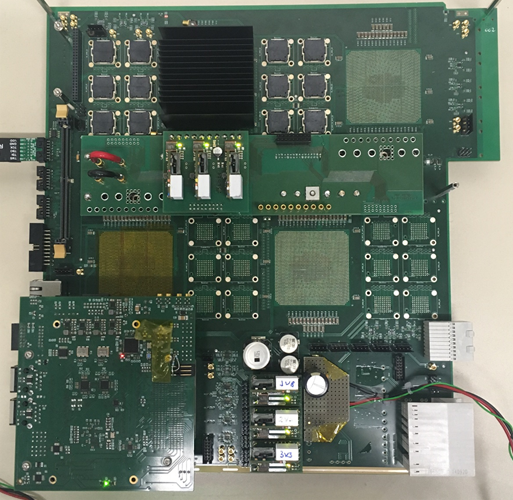  jFEX prototype:

ATCA module
Input fibres via Zone 3
24 12-way opto devices
Four processor FPGAs
(one currently mounted)
Control on mezzanine
Successfully tested @CERN
Final prototype in production
5
Uli Schäfer
L1Topo module block diagram
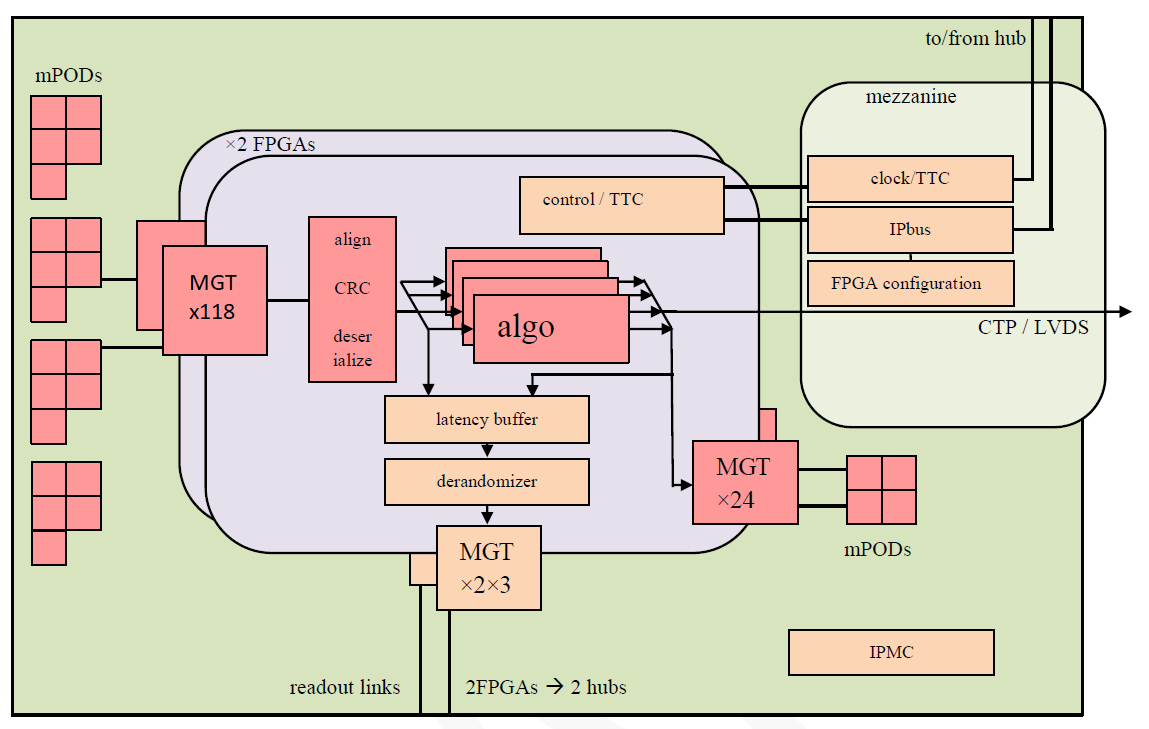 6
Uli Schäfer
L1Topo @ Phase 1, some details
ATCA modules compatible to the L1Calo Phase-1 ecosystem
L1Calo standard ROD & clock distribution
L1Calo standard Zone 3
118 input fibres per processor FPGA, 11.2/12.8 Gbps 
24 output fibres per processor FPGA
Electrical and optical output to CTP
Electrical output via mezzanine / front panel
Inter-FPGA connectivity 64 Gb/s (latency!)
That’s basically the maximum possible with current technologies

3 L1Topo modules for Phase-1, allocated as follows (see below)
hit merger for L1Calo multiplicity triggers plus gFEX
topology : jet/tau combinations
topology : electron combinations
7
Uli Schäfer
Interfaces to L1Calo and Muons
Optical multi fibre bundles, via MPO/MTP in Zone-3, received from some re-bundling box (as current L1Topo)
Receivers are Foxconn/Broadcom AFBR-824, 14 Gb/s
FPGAs support >16 Gb/s
System designed for mixed 11.2 and 12.8 Gb/s operation
Required by xFEX constraints
Muons ?
For latency reasons 8b/10b encoding supported only
Steve has worked out requirements regarding data volume into L1Topo from FEX/Muon sources
Finer details of data contents / Trigger Objects (TOBs) and formats to be defined

For details on requirements see Steve’s presentation:
https://indico.cern.ch/event/638444/contributions/2639285/attachments/1490897/2318031/topo170711.pdf
8
Uli Schäfer
Status of h/w development
New L1Topo is jFEX based
jFEX shown to work well in current incarnation (1 FPGA)
jFEX programme ongoing ... Final prototype under way  … review… preproduction…     further input into L1Topo programme

Real work:
transformation jFEX  L1Topo under way
Have been working on routing layer planning
Block diagrams updated to large extent
Incorporate very recent updates to jFEX
Few things missing, need to finalize clocking

Paper work:Engineering specs available soon, see below…
9
Uli Schäfer
Who‘s who…
Katharina – primary contact from Oct. 2017 (Uli )
Uli – hardware, DCS
Johannes – firmware
Holger – online software
Marek – readout
Rosa – permanently at CERN


L1Topo phase-1 is a reduced jFEX hardware-wise, and an re-use/upgrade of phase-0 Topo software/firmware.
Assume synergies with jFEX project and ongoing commitment by phase-0 simulation/validation crew.
10
Uli Schäfer
Plans (hardware)
Hardware schedule updated
Specification document to be complete end July
PDR mid August
Schematics to be completed until mid October 
Layout completed by end January
Final hardware in hand Oct. 2018

L1Topo and jFEX development/production cycles closely related and interleaved.
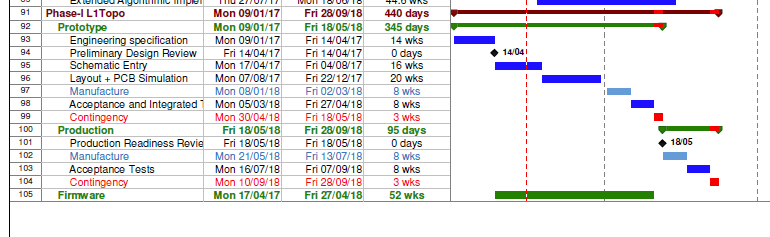 11
Uli Schäfer
Further plans
Integration with external systems
Phase-0 topo is integrated with external systems
Some hardware interfaces need to be reworked
Software/firmware interfaces to be adapted
Assumption that for external links firmware blocks will be made available from designers of far end interface
Readout to be adapted to ROD/hub scheme (Marek)

Simulation
Simulation (low level, high level) exists and is being improved and maintained for current L1Topo. Will need to be continued for Phase-1 Topo. Assume that common framework will be made available for Phase-1.
12
Uli Schäfer
Activities at Surface Test Facility
Prototypes (very soon !) and production modules to be run at STF
Mainz will supply 
Modules
One PC specifically for Mainz controls
A set of USB boxes for specific controls/diagnostics (JTAG,I2C,…), probably small number of fibre bundles
Shelves, once production modules are there
Once production modules and their shelves are down the pit, only spare modules and PC/USB infrastructure will remain
Require 6-8 slots in common ATCA shelf permanently
Expect to have access to copies of all upstream / downstream modules and expertise/effort (!!!!)
Mainz participants in all joint STF tests: Julio, Marcel, Rosa, Uli
13
Uli Schäfer
Schedule Test/Install/Commission
Schedule similar to jFEX schedule, just slightly behind
Initial (partial) system tests might be performed with Phase-0 Topo / Prototype. 
No strict need to have final L1Topo system available before complete set of upstream systems. 

People involved in CERN installations / commissioning, and long-term maintenance of Mainz built modules : Rosa, Uli
14
Uli Schäfer
Backup slides
15
Uli Schäfer
Latency at Phase-1
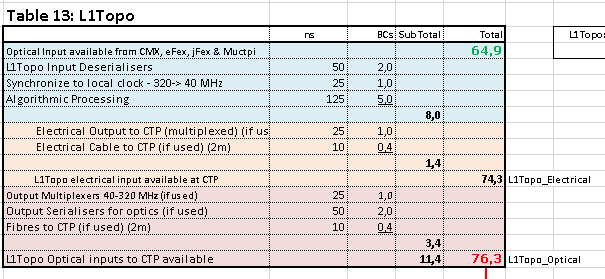 TDR figures
Latency is tight
Inter-FPGA fan-out is part of algo latency !  ~2BC ?
Incoming signals on latency critical path (Muons / NSW) might bypass inter-FPGA fan-out (upstream duplication)
Check input MGT/deserialization latency assumptions against current reality (Topo I)
Electrical fast output path available (limited bandwidth)
16
Uli Schäfer
Phase-2
Seems that old plans for forward compatibility to Phase-2 have become obsolete.
Therefore no Phase-2 slides in this presentation
However, please note that there is plenty of optical output bandwidth available (up to 600Gb/s per L1Topo module) which is certainly not required into a Phase-1 style CTP.  
So probably well prepared for a new lease of life at Phase-2
17
Uli Schäfer